NAUKA ORGANIZACJII ZARZĄDZANIA
KONFLIKT W ORGANIZACJI


Barbara Zyzda
MARY PARKER FOLLETT

Koncepcja „konfliktu konstruktywnego”

Konflikt to nie zło, ale normalny proces funkcjonowania organizacji „za którego pośrednictwem powstaje cenna różnica potencjałów przynosząca korzyści wszystkim zainteresowanym
Pogląd rewolucyjny, dotąd nikt nie zajmował się konfliktem z punktu widzenia nauki
W ramach eksperymentu w Hawthorne konflikt postrzegano jako zjawisko dysfunkcjonalne, wynikające z niedostatecznej komunikacji, braku otwartości, wzajemnego zaufania, nieumiejętności kierowników reagowania na potrzeba i aspiracje podwładnych
Harrington Emmerson 

Źródłem konfliktu są ludzkie niedoskonałości – błędy kierownicze, zła komunikacja, niezadowolenie

Zapobieganie konfliktom powinno polegać na wyeliminowaniu z organizacji kontaktów nieformalnych

Rozwiązywanie konfliktu – eliminacja uczestników konfliktu z organizacji
Obecnie – tzw. pogląd interakcyjny
Zachęca się do konfliktu, do utrzymywania wręcz stałego stanu konfliktowego na odpowiednio niskim, kontrolowanym poziomie, aby utrzymać żywotność organizacji, samokrytycyzm i kreatywność
POGLĄDY NA KONFLIKT
DEFINICJA KONFLIKTU 

KONFLIKT JEST PEWNYM STANEM STOSUNKU SPOŁECZNEGO (STOSUNKIEM ANTAGONISTYCZNYM) POWSTAŁYM NA TLE SPRZECZNOŚCI, JAKA ZACHODZI MIĘDZY STRONAMI TEGO STOSUNKU.
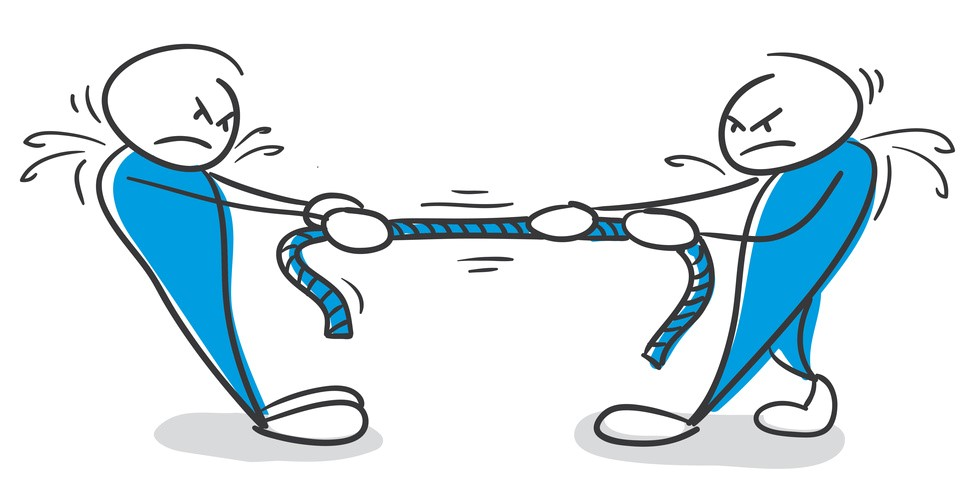 TRZY RODZAJE KONFLIKTÓW WG FOLLETT1. DOMINACJA – przewaga jednej strony nad drugą2. KOMPROMIS – porozumienie osiągnięte dzięki wzajemnym ustępstwom3. INTEGRACJA – najbardziej konstruktywna forma godzenia sprzeczności, w które j żadna ze stron niczego nie poświęca, a obie wygrywają
PODZIAŁ KONFLIKTÓW – kryterium przedmiotowe